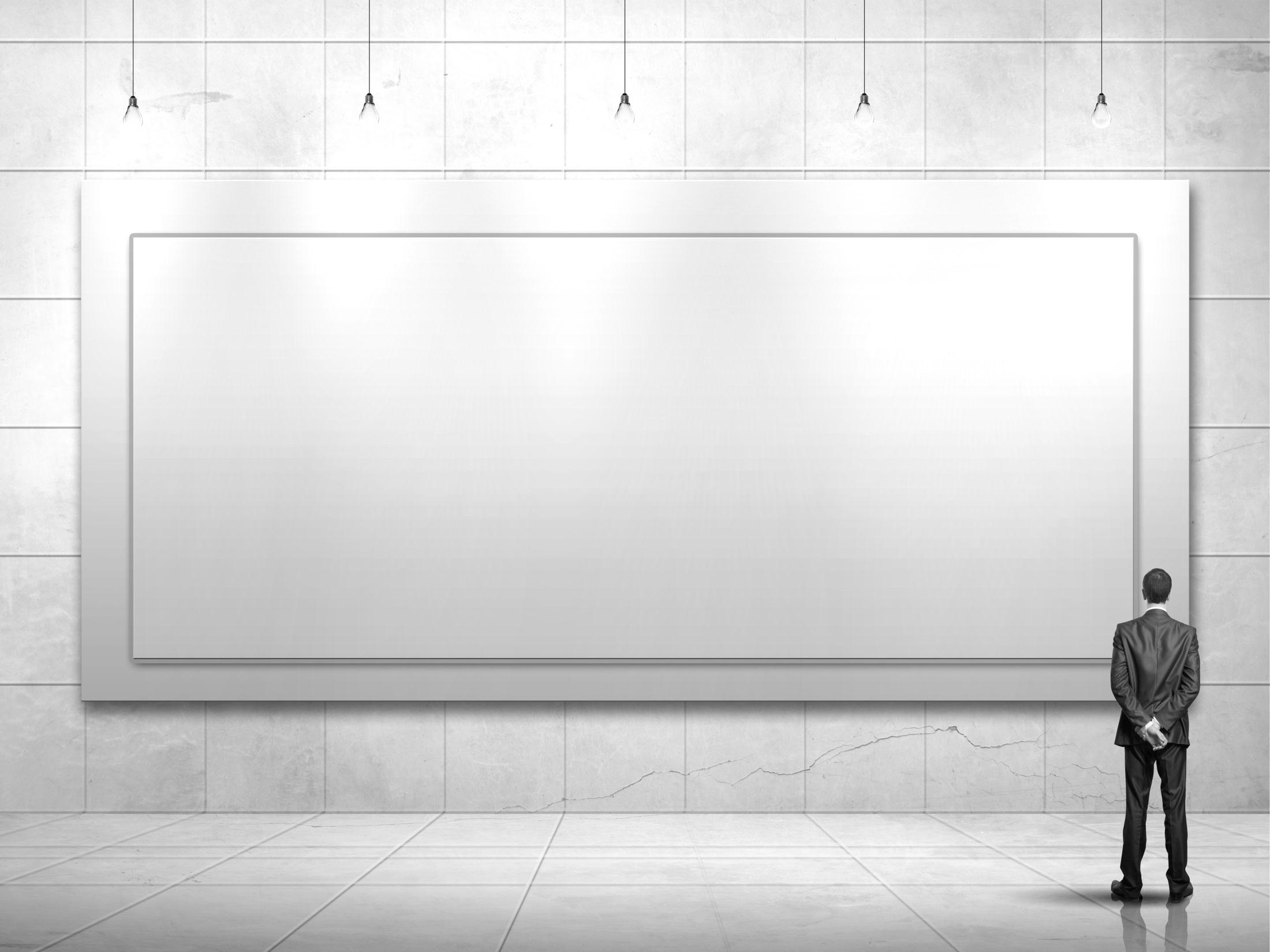 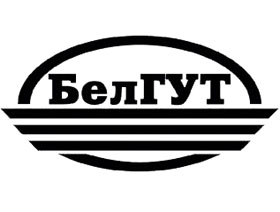 УО «Белорусский государственный университет транспорта»
Экономика и организация производства
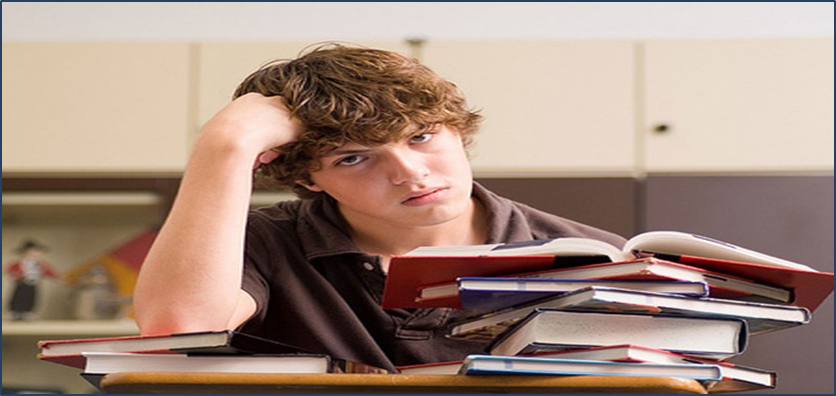 ВОПРОСЫ, КОТОРЫЕ ЗАДАЁТ СЕБЕ КАЖДЫЙ ВЫПУСКНИК
Как найти себя в этом мире?

Где продолжить образование?

Что ждёт меня за порогом школы?

Кем и где работать?
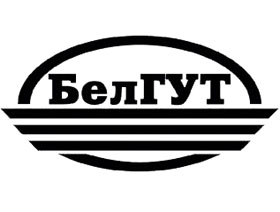 ПРИ ВЫБОРЕ ПРОФЕССИИ ВАЖНО УЧИТЫВАТЬ
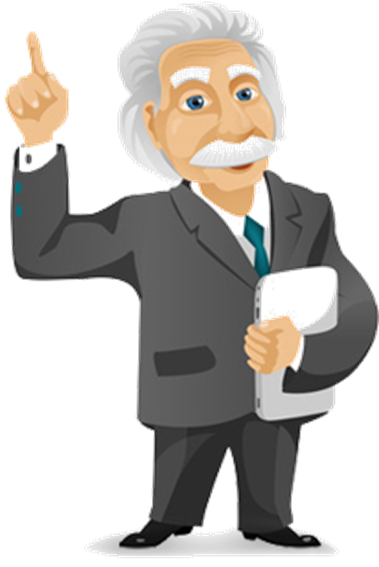 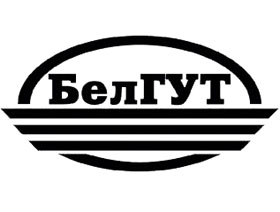 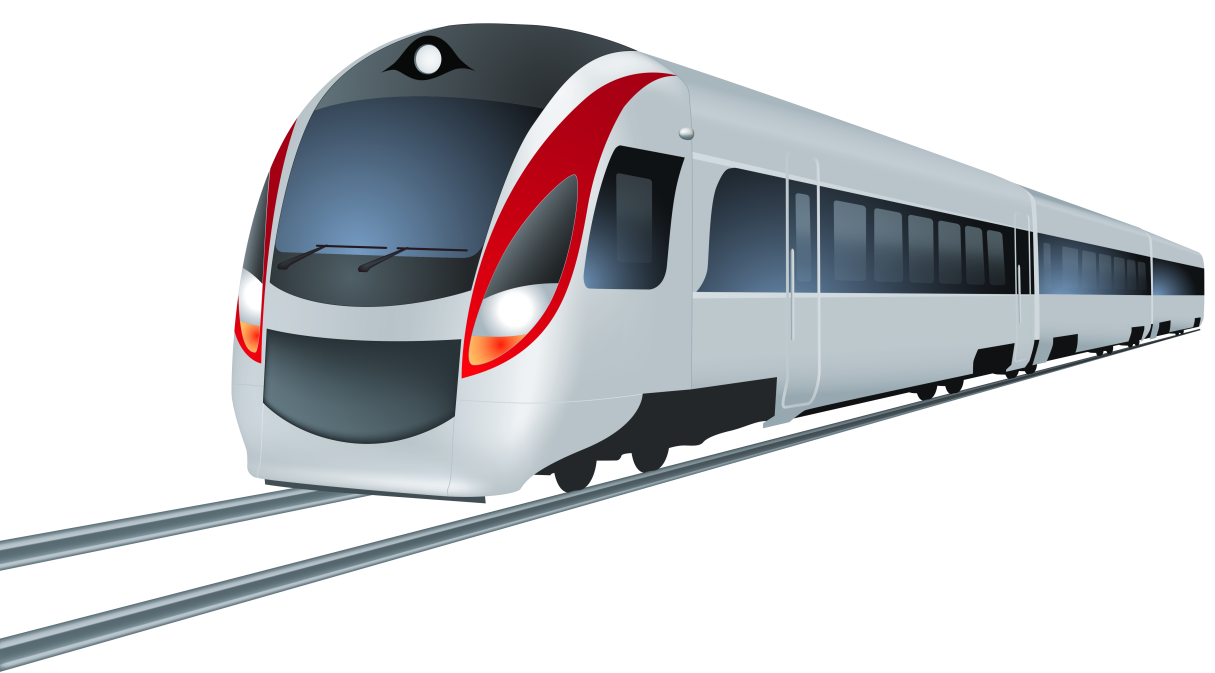 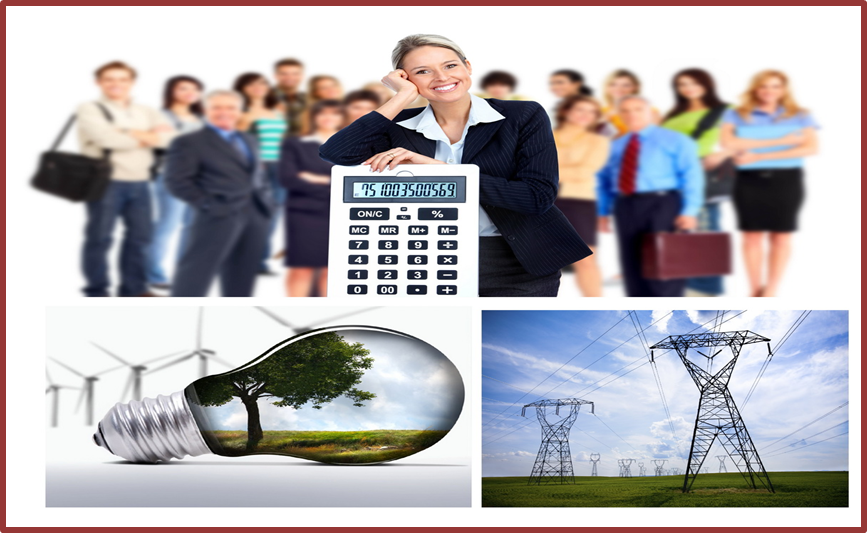 БелГУТ
специальность
Экономика и организация производства
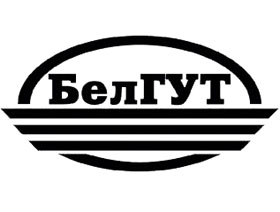 Где нужны 
Инженеры-экономисты?
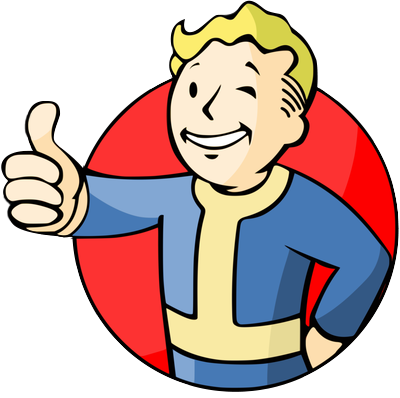 Везде!
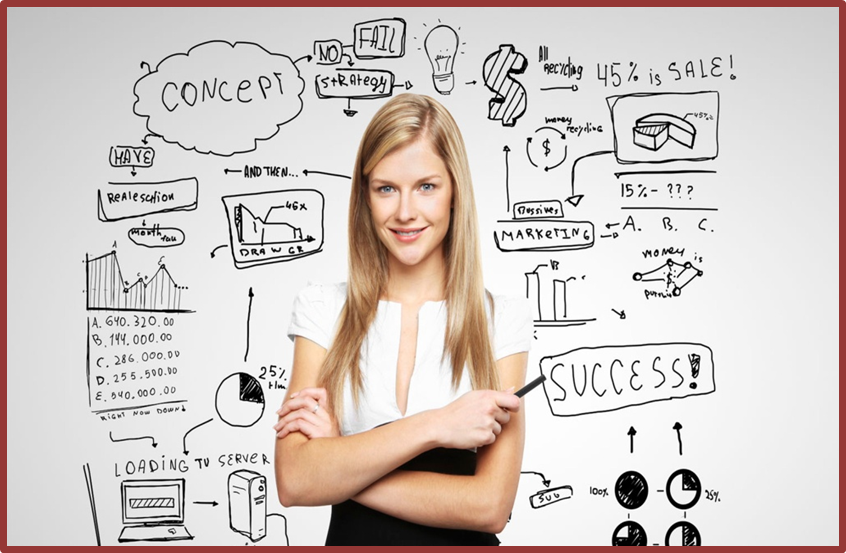 Инженер-экономист — это не просто выпускник, это искатель и изобретатель, способный оживить любую техническую задумку и добиться экономического эффекта на предприятии.
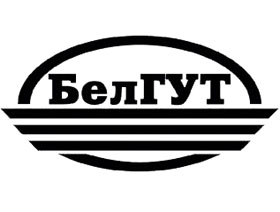 Экономика и организация производства
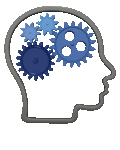 это сочетание технических и экономических знаний
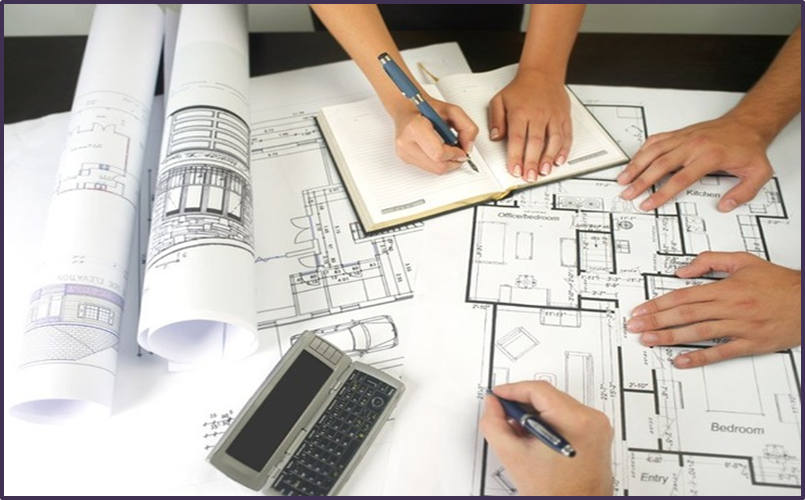 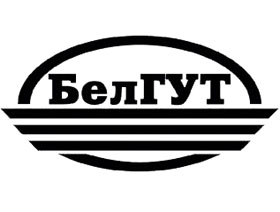 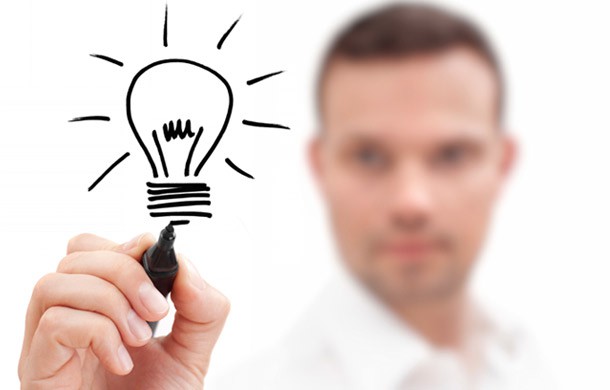 Инженер-экономист
=
профессиональность
+
настойчивость
+
предприимчивость
+
многогранность
+
деловая хватка
=
Уверенность в себе
ПРИСВАИВАЕМАЯ КВАЛИФИКАЦИЯИНЖЕНЕР-ЭКОНОМИСТ
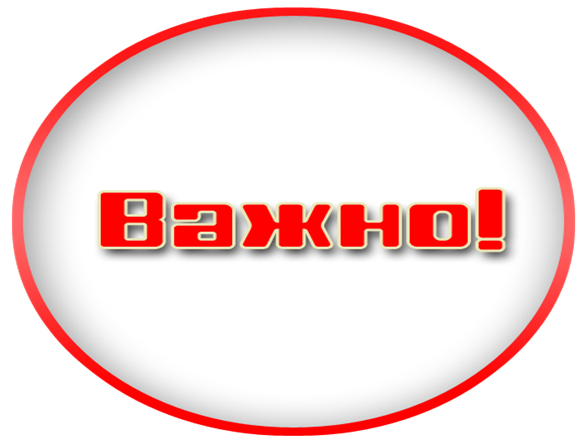 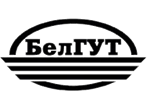 ИНТЕРЕСНЫЙ ФАКТ!
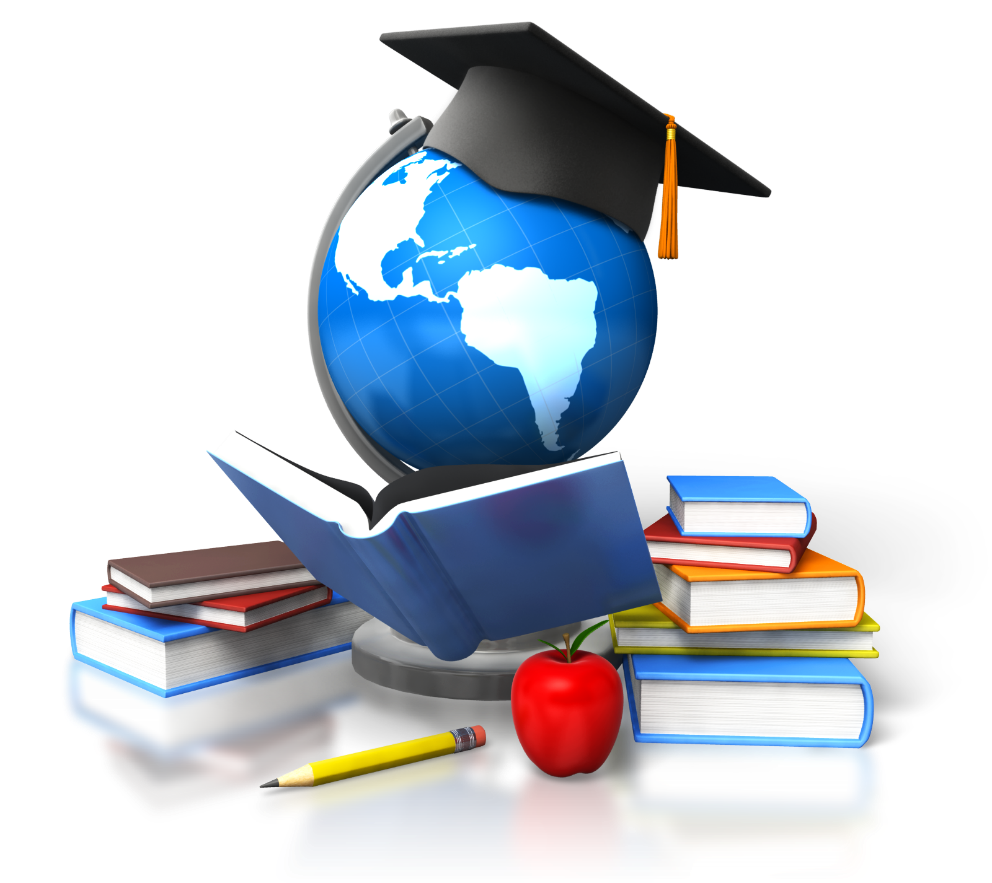 В Германии по специальности «Экономика предприятия и организация производства» осуществляется подготовка 85% всех студентов-экономистов.
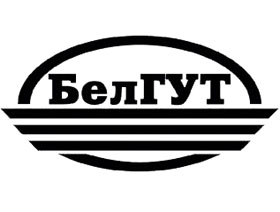 Знания, полученные за время обучения, позволят ответить на четыре главных вопроса:
.
ЧТО производить?;

2) КАК производить?;

3) КАК продавать?

4) КОМУ продавать?
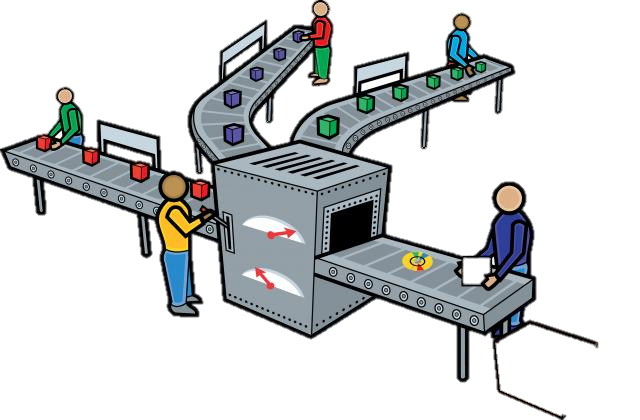 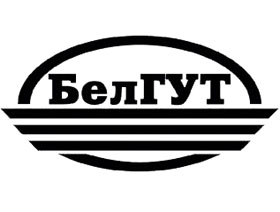 После окончания обучения выпускники специальности могут занимать следующие должности:
Экономист;

Менеджер по управлению персоналом;

Маркетолог;

Инженер по подготовке производства;

Экономист по материально-техническому снабжению и др.
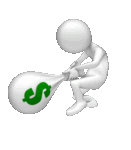 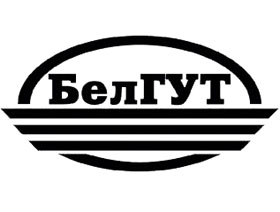 Конкурентные преимущества
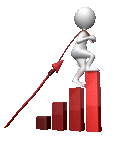 широкие возможности карьерного роста;
универсальность профессии позволяет найти работу в любой сфере экономики, можно смело открыть собственный бизнес, не рискуя стать убыточным.
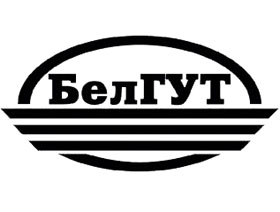 В процессе обучения Вы усвоите информацию о:
Почему вы должны выбрать именно эту специальность?

Потребность в опытных экономистах у работодателей остается высокой.

Комфортная работа в офисе.

Время – деньги. 

Всегда есть выбор. Экономисты нужны в везде.

Карьерный рост.
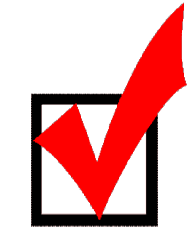 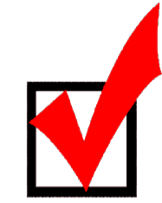 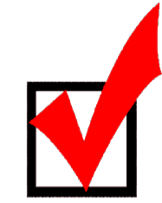 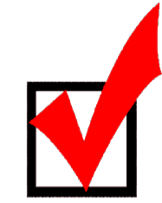 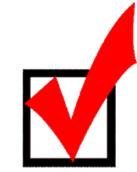 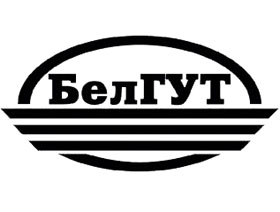 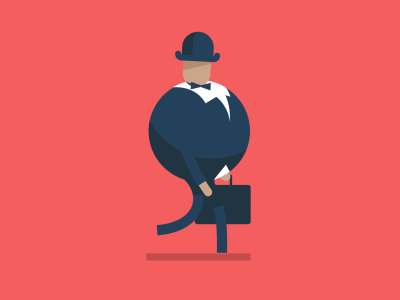 Выбери себе работу по душе, и тебе не придется работать ни одного дня в своей жизни .
Конфуций
Мы ВАС ждём!
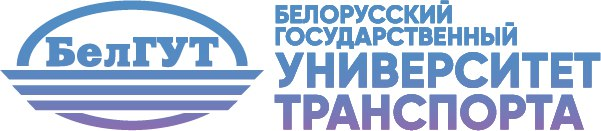 Контакты: 		                        Адрес:
зав. кафедрой 
«Экономика транспорта»                ул. Кирова, 34 
к.э.н., доцент                                      246653, г. Гомель
Липатова Ольга Вадимовна            (аудитории 360, 369)
           8 (0232) 95 32 08
Сайт:  www.bsut.by
           ektr@belsut.gomel.by


Приёмная комиссия: 8 (0232) 95 28 02
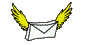 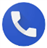 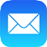 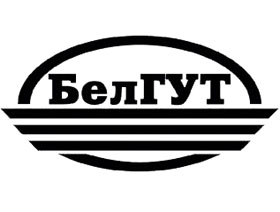